Figure 2. Proportions of microRNAs in model species that are included in the high confidence microRNA set.
Nucleic Acids Res, Volume 42, Issue D1, 1 January 2014, Pages D68–D73, https://doi.org/10.1093/nar/gkt1181
The content of this slide may be subject to copyright: please see the slide notes for details.
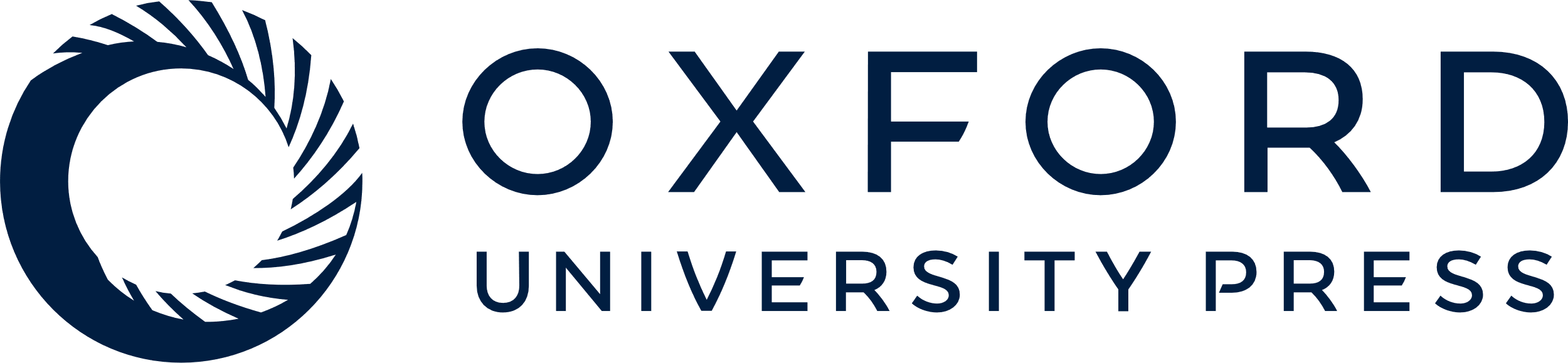 [Speaker Notes: Figure 2. Proportions of microRNAs in model species that are included in the high confidence microRNA set.


Unless provided in the caption above, the following copyright applies to the content of this slide: © The Author(s) 2013. Published by Oxford University Press.This is an Open Access article distributed under the terms of the Creative Commons Attribution License (http://creativecommons.org/licenses/by/3.0/), which permits unrestricted reuse, distribution, and reproduction in any medium, provided the original work is properly cited.]